Plate-forme eHealth
Réalisations 2024  Perspectives 202531/01/2025
Quelques chiffres
Services de base
Nombre de transactions via les services de la plate-forme eHealth
18.025.871.980 en 2020
19.596.213.165 en 2021
20.260.988.149 en 2022
20.568.890.744  en 2023
2024 
mise à jour des règles d'accès de plusieurs applications pour limiter les appels depuis UAM PDP (Policy Decision Point) vers IAM AA (Attribute Authority)
meilleure efficience des services > impact sur le nombre d’appels nécessaires
17.068.955.703 appels en 2024 (-17,02%)
eHealthBox
2021 
> 214.371.720 messages envoyés (SOAP)
> 5.750 messages envoyés (REST)
2022 
> 171.044.364 messages envoyés (SOAP)
> 13.005 messages envoyés (REST)
2023 
> 141.831.881 messages envoyés (SOAP)
> 47.202 messages envoyés (REST)
2024 
> 120.325.400 messages envoyés (SOAP)
> 483.443  messages envoyés (REST)
Services de base
Certificats eHealth
156.113 certificats créés depuis 2019
68.084 certificats actifs
58.118 certificats actifs liés à des professionnels (15 %)
9.966 certificats actifs liés à des institutions (85 %)
27.260 certificats créés en 2024
23.638 certificats actifs liés à des professionnels (13 %)
3.622 certificats actifs liés à des institutions (87 %)
Services de base
Également en 2024…
Portail
Consentement éclairé
eHealthBox > eBox
191.145 millions de visites
11.246.145 consentements enregistrés
12.301.272 messages
Performance & Accessibilité
Business continuity
Dossiers CSI
100 % des KPI sont respectés
148 incidents enregistrés 
eHealth 9, partenaires 139
53 dossiers
Actieplan eGezondheid 2025-2027
Actieplan eGezondheid 2025-2027
Basis > Clusters van het vorige actieplan
Actieplan eGezondheid 2025-2027
Doelstellingen
gezamenlijke federale, gewestelijke en gemeenschappelijke context
strategische doelstellingen
geïntegreerde zorg: meer integrale benadering van zorg en welzijn met een populatiegerichte benadering (in overeenstemming met het protocolakkoord voor het Interfederaal Plan Geïntegreerde Zorg)
end-to-end care delivery: een continue en coherente gezondheidszorg doorheen de levensloop
verminderen van de hoge werklast voor de gezondheidszorgbeoefenaar
realiseren van de EU doelstelling over digitalisering in de gezondheidszorg (European Health Data Space (EHDS))
bevorderen van het primair gebruik van gezondheidsgegevens met eHealth-platform als coördinator
bevordenren van secundair gebruik van gezondheidsgegevens met het Health Data Agency (HDA) als coördinator
eengemaakte markt voor elektronische patiëntendossiers, relevante medische apparaten en AI-systemen
responsabilisering stakeholders
Actieplan eGezondheid 2025-2027
Doelstellingen
operationele doelstellingen, met een centrale rol voor het Belgian Integrated Health Record (BIHR)
vergemakkelijken van integratie en interoperabiliteit
verminderen van administratieve last
verbeteren van het gegevensbeheer
optimaliseren van bestaande middelen
verbeteren van de veiligheid en vertrouwelijkheid van de gegevens
personaliseren van zorg en empowerment van de gezondheidszorggebruikers en –beoefenaars
ondersteunen van governance en kwaliteit van zorg via monitoring van gegevens
B-IHR
Belgian Integrated Health Record
een omgeving waar
een burger/patiënt een helder zicht heeft op zijn/haar eigen gezondheids(zorg)- en welzijns(zorg)gegevens
iedereen die voor die persoon zorgt een zicht heeft op alle gegevens die belangrijk zijn om hoogwaardige zorg te kunnen verlenen
iedere betrokkene kan actief bijdragen om de informatie actueel en correct te houden
betere systemen voor het invoeren, structureren en ordenen van alle beschikbare informatie, met meer toegevoegde waarde voor de zorg
ondersteuning van intensief (secundair) hergebruik van gegevens voor
wetenschappelijk onderzoek, ontwikkeling en innovatie
beleidsondersteuning
populatiemanagement
Be-SafeShare CareSets
Organisation d’un partage de données multidisciplinaire
se veut évolutif, dynamique, modulaire et historisé
via des « CareSets »
set de données de santé mises à jour en continu
partagés à travers le réseau eSanté 
hébergés dans les coffres forts régionaux de santé
Réseau Santé Bruxellois (RSB)
Réseau Santé Wallon (RSW)
Vitalink
Actieplan eGezondheid 2025-2027
Governance
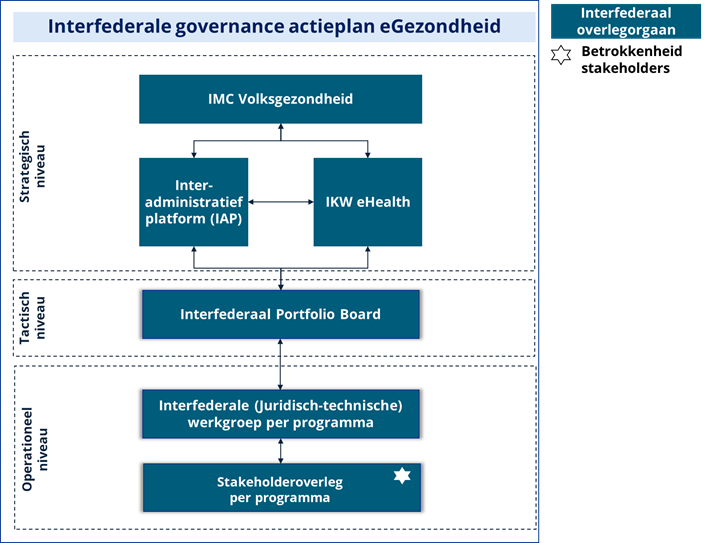 coördinatie over eGezondheidsprojecten heen
aandacht voor de interfederale samenwerking: organen die zich situeren op de volgende niveaus: 
politiek/administratief strategisch niveau – beslissingsorganen 
tactisch en operationeel niveau – coördinerende, voorbereidende en uitvoerende organen
use cases: interfederale programma’s m.b.t. perinatale zorg, kwetsbare personen en obesitas bij kinderen en jongeren
Actieplan eGezondheid 2025-2027
Implementatie en projecten
Actieplan eGezondheid 2025-2027
Enkele voorbeelden (1/2)
gelinkt aan de basisdiensten van het eHealth-platform
mandaten: laten een burger, zorgverlener of organisatie toe om, volgens bepaalde regels, hun toegang tot toepassingen en gegevens te delegeren aan een persoon of organisatie
ouder-kind relatie: een gegeven uit het Rijksregister dat door het eHealth platform wordt gebruikt om de toegang tot persoonsgegevens m.b.t. de gezondheid van minderjarigen te regelen
BIHR Core Components
ordening van informatie in zorgepisodes enerzijds en per rubriek in de “authentieke bronnen” anderzijds
ontwikkeling van ‘linking pathways’ voor een optimale communicatie tussen gezondheidszorgbeoefenaars
Actieplan eGezondheid 2025-2027
Enkele voorbeelden (2/2)
specifieke eGezondheidsprojecten
Be.well.pro: proactieve monitoring van werkgerelateerd mentaal welzijn van zorg- en hulpverleners
Digital Health Literacy
cybersecurity: uitvoering van de normen van de NIS 2 in de ziekenhuizen
omkaderende subprojecten bij de vernieuwde toegangsmatrix (Paradigma Shift)
European Health Data Space - EHDS
EHDS
European Health Data Space
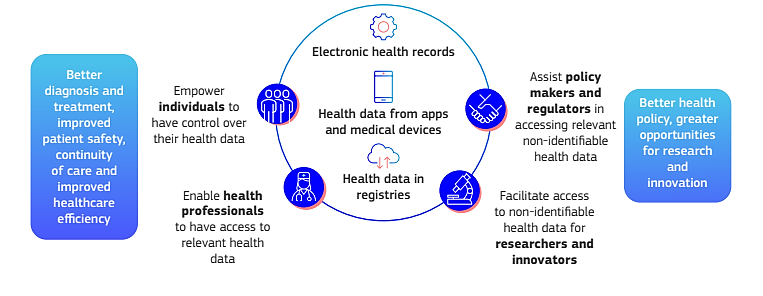 EHDS -Verordening
Doelstellingen (1/2)
empowerment van de zorggebruikers
elektronische verwerking van gezondheidsgegevens ondersteunen met als doel  
verstrekken van kwalitatieve, continue en geïntegreerde zorg
onderzoeksondersteuning
stimuleren van innovatie
beleidsondersteuning en -evaluatie
EHDS -Verordening
Doelstellingen (2/2)
waarborgen van gegevensdeling doorheen de hele EU
veilig
‘Algemene Verordening Gegevensbescherming’ blijft van toepassing
machtigingen voor secondary use
interoperabel
softwarepakketten moeten standaarden volgen om op de EU-markt aangeboden te mogen worden
EHDS -Verordening
Primary use vs Secondary use
primary use > het gebruik van gezondheidsgegevens voor zorgverstrekking
ondersteuning van de EHDS bij de aanmaak en de ontwikkeling van projecten 
het nut van de ‘primary use’-systemen is gebleken tijdens de Covid-19-pandemie
secondary use: gebruik van geanonimiseerde of gepseudonimiseerde gezondheidsgegevens, bijvoorbeeld door onderzoekers, beleidsmakers, vernieuwers en ondernemingen 
facilitering
machtigingen
Governance van de EHDS
Comité van de Europese ruimte voor gezondheidsgegevens
oprichting in voorbereiding
zal worden samengesteld uit vertegenwoordigers van de digitale gezondheidsautoriteiten en van de nieuwe instanties die verantwoordelijk zijn voor de toegang tot de gezondheidsgegevens
van alle Lidstaten
van de Commissie 
van waarnemers
doelstelling: een coherente toepassing van de regels in de hele EU in samenwerking met andere instanties van de EU, onder meer de patiëntenorganisaties
Governance van de EHDS
Comité van de Europese ruimte voor gezondheidsgegevens
oprichting van een werkgroep die als opdracht heeft om voor de uitwisseling van gegevens op Europees niveau het volgende vast te leggen
de noodzakelijke basisdiensten
de architectuur en de organisatie van de testomgeving
werkgroep voorgezeten door de Europese Commissie en het eHealth-platform
Projecten & Perspectieven
Pseudonimiseringsdiensten
2024 (1/2)
opstarten overleg tussen eHealth en Vitalink m.b.t. het pseudo-aware maken van de basisdienst metahub
beslissing genomen voor de interkluizen communicatie
RSW en RSB implementeren blinded pseudonymization om te kunnen communiceren met Vitalink
opstellen van de tijdelijke procedure voor het beheer van domeinen
vastleggen van de definitieve organisatie voor het beheer van domeinen en key ceremonies
Smals (IAM Support team) zal dit beheer voor zijn rekening nemen na uitwerking van de procedure terzake
Pseudonimiseringsdiensten
2024 (2/2)
documenteren aan de hand van procedures en vastleggen van richtlijnen voor een correcte implementatie van deze diensten door onze partners
monitoring van de diensten in productie gedurende de eerste 3 maanden en publicatie van de SLA
volume 2024 : 85.711.039 oproepen
gebruikt door Fertidata, Alivia, CVKO (Kankerregister) en Vitalink
Pseudonimiseringsdiensten
2025
uitwerken van de procedure en tools voor het beheer van domeinen in het kader van blinded pseudonymization door Smals
verder begeleiden van het overleg tussen de hubs
beslissing voor de aanpassing van de dienst metahub in het kader van blinded pseudonymization
aanpassing van de dienst metahub
VIDIS (Virtual Integrated Drug Information System)
2024
opstart van de integratie 
met RSW en RSB voor zorgverleners
van info over de afleveringen van medicamenten van Farmaflux
bevorderen van de interoperabiliteit van het medicatieSchema door toegang te verlenen (schrijfrechten) aan
apothekers, tandartsen en vroedvrouwen
organisaties zoals woonzorgcentra en ziekenhuizen
uitbreiding van de VIDIS mobile app naar een uitgebreidere app MijnGezondheid
de realisatie van webcomponenten om VIDIS te integreren in andere toepassingen
opstellen van een FHIR bericht voor de journaalnotities
VIDIS (Virtual Integrated Drug Information System)
2025
uitbreiding van de VIDIS mobile app naar een uitgebreidere app MijnGezondheid - verderzetting
verdere integratie met RSW en RSB
afwerken van de integratie met Farmaflux
integratie van de terugbetalingen (Hoofdstuk IV)
juridisch verplicht maken van het gebruik van het medicatieschema om vanuit het schema voor te schrijven
Mijngezondheid - Vidéo
Mijngezondheid - Vidéo
BelRAI Federaal
2024- 2025
dossiers voor BelRai federaal
 webapp, webservice en REST API ontwikkeld en in validatiefase voor acceptatie
inproductiestelling van de toepassingen in Q1
webapp
webservice 
service REST API
Standards
2024 (1/2)
soutien aux projets des partenaires
INAMI > BeSafeShare Caresets, Uhmep, PSS, Telemonitoring Prescription
SPF Santé publiqe > Data Capabilities, Data Innovations
Sciensano > Belgian Cancer Register
Régions> Alivia, Vaccinet V2
gestion du projet DIGIRELAB	
homologation des logiciels en médecine générale et suivi des déploiements dans les labos
préparation des phases 2 (partage via Hubs) et 3 (requêtes spécifiques en LOINC)
Standards
2024 (2/2)
soutien actif à l’organisation des 2 FHIR-a-thon (+ 250 participants)
soutien aux travaux liés à EHDS (European Health Data Space) (Xt-EHR, TestServer, eHN)
soutien aux projets Kmehr (Mult-eMediatt)
Standards
2025 (1/2)
continuité du soutien aux projets des partenaires (INAMI, SPF SP, Sciensano, Régions) + BHIR Basic
gestion du projet DIGIRELAB:	
incentives pour la finalisation de la phase 1 du côté des labos
déploiement des phases 2 (partage via Hubs) et 3 (requêtes spécifiques en LOINC)
soutien actif à l’organisation des FHIR-a-thon prévus en 2025
soutien aux travaux liés à EHDS (Xt-EHR, TestServer, eHN)
Standards
2025 (2/2)
industrialisation du TestServer, pour soutenir
l’INAMI (Software Registration)
la Commission Européenne (homologations vs EHDS)
soutien au déploiement de Snomed-CT (SPF Santé publique)
création d’un ‘serveur de terminologie’ sous forme d’un Docker facilement déployable par les fournisseurs de logiciels
CoBRHA+
2024
mise en place des environnements d’acceptation et de production cachée
tests d’intégration des données dans CoBHRA+ depuis les sources authentiques
alignement et corrections des injections de données
CoBRHA+
2025
finalisation du planning de déploiement 2025, par public-cibles
plan de communication pour les utilisateurs, prestataires et partenaires
vérification de la qualité et de la compatibilité des snapshots avant la migration
mise en production entre Q2 2025 et Q1 2026
Elektronisch voorschrift
2024
implementatie toegangsmodaliteiten voor raadpleging door voorschrijvers van niet-eigen voorschriften
[Speaker Notes: niet-eigen voorschriften = wanneer een patient bij een andere arts op consultatie is, zou deze arts (B) de openstaande voorschriften die door de eigen huisarts (A) werden uitgeschreven eveneens kunnen raadplegen. Dus de voorschriften die arts B niet zelf voorschreef = niet-eigen VS]
Elektronisch voorschrift
2025
uitbreiding Recip-e prescriber webservice
raadpleging  van lijst niet-eigen voorschriften door de doelgroep vroedvrouwen
vroedvrouwen kunnen dankzij de consultatie van voorschriften van andere vroedvrouwen de situatie waarin zij de zorg uitoefenen beter inschatten.
raadpleging van lijst niet-eigen voorschriften door de doelgroep tandartsen
analoog voor tandartsen
eHealth:  toegelaten lezers KGSS 
volgens de geldende eHealth toegangsmatrix binnen de eigen beroepsgroep
business functionaliteiten via FHIR omzetting >  2026
UHMEP
2024 (1/2)
Unaddressed Health Message Exchange Platform - Prescription de renvoi numérique
plate-forme de stockage et de partage des prescription de renvoi et des prescriptions médicales entre les professionnels de la santé et les patients via la numérisation des documents
base de données qui comprend les prescriptions (renvoi et médicales) pour tous les citoyens belges, à l'exception de celles qui sont créées en interne dans les hôpitaux
service REST qui permet aux utilisateurs d'accéder à ces informations mais actuellement limité aux 
médecins
infirmiers
sages-femmes
UHMEP
2024 (2/2)
développement et publication de versions pour la prescription de renvoi numérique pour les soins infirmiers à domicile
FHIR-A-THON > les intégrateurs de logiciels ont mis en œuvre avec succès l’API web ou les composants web
FHIR
définition et communication des 6 premiers profils 
serveur de test FHIR : développement des premiers cas de test
UHMEP
2025
développement et publication de prescriptions de renvoi en
radiologie, équipée de PSS Radiology (Prescription Search Support = outil d'aide à la décision pour les prescriptions)
kinésithérapie
technologie orthopédique en bandagisterie
audiologie
technique orthopédiste en prothésiologie 
publication des codes SNOMED CT 
publication de nouveaux profils FHIR
serveur de test FHIR > publication de nouveaux cas de test
MyGOV.be
Portefeuille d’identité digital belge (1/2)
outil administratif universel, accessible, simple, sécurisé et respectueux de la vie privée 
fonctionnalités
authentification de l'identité (numérique) sur base de la source authentique Registre national 
possibilité de charger et d'enregistrer des justificatifs numériques pour une vérification hors ligne
lecture des informations au moyen d'un code QR signé avec mise à disposition aussi en format PDF
MyGOV.be
Portefeuille d’identité digital belge (2/2)
application MyGov.be pour les citoyens dans laquelle ils trouvent dans la partie Documents
certificats de vaccination COVID
données de permis de conduire 
données de certificat(s) d'immatriculation
données de carte d'identité
la carte isi+
extrait de l'acte de naissance et mariage
statuts sociaux (MyBenefits)
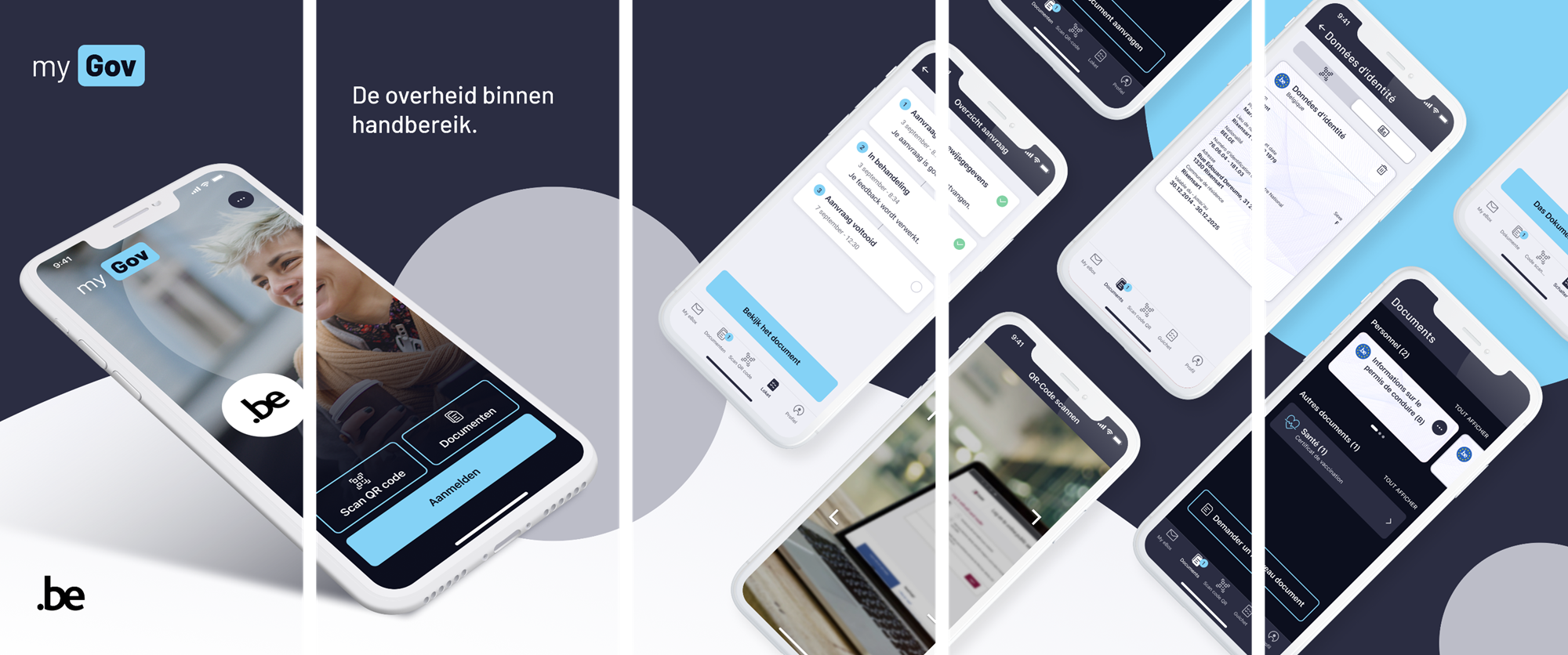 MyGOV.be - Vidéo
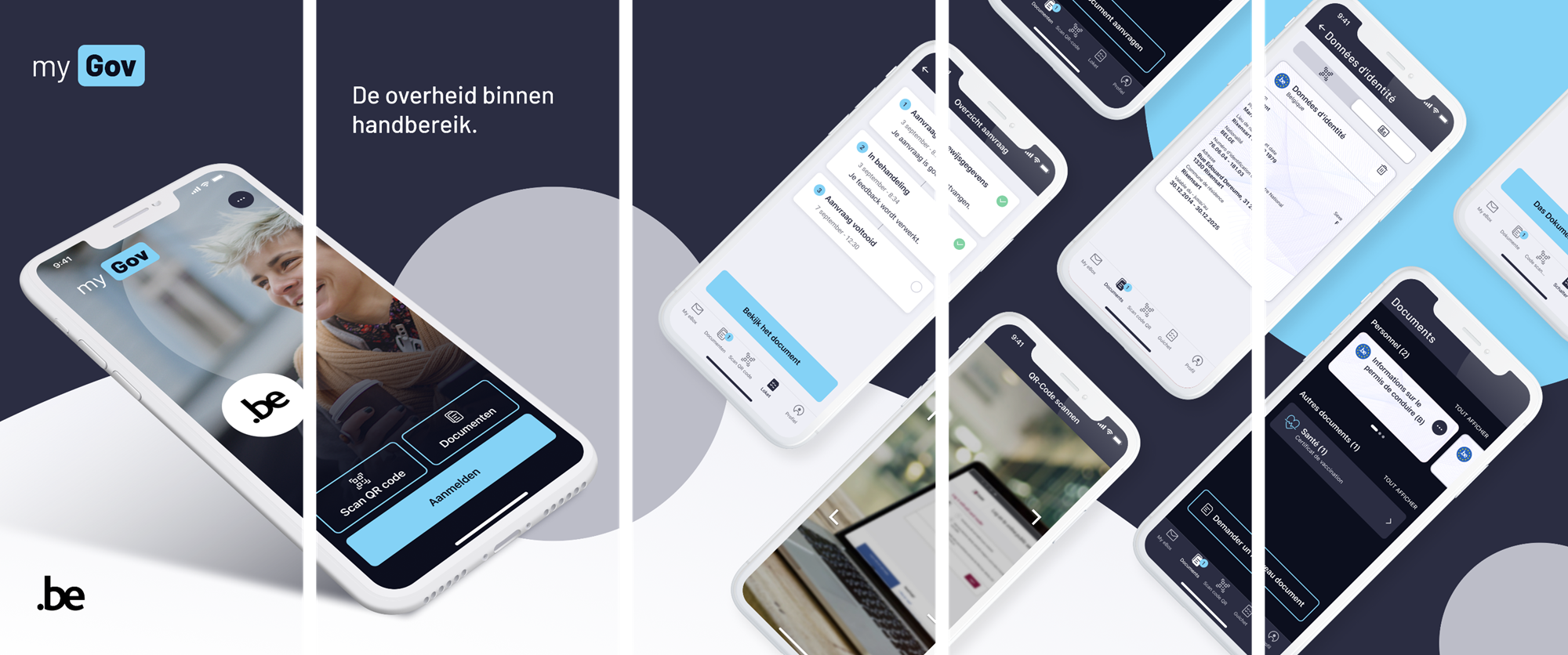 MyGOV.be - Vidéo
Matrice d’accès
2024 -2025
mise en place d’un nouveau service (qui s’ajoute aux autres services PADAC (PAtientDataACcess) destiné à enregistrer (et consulter) les décisions du patient en ce qui concerne sa matrice d’accès
le service a été développé en 2024 et entrera en production en mai 2025
pour les patients > consultation et modification de leur matrice d’accès via le portail Masanté
pour les détenteurs d’informations médicales (Hubs, Coffre-forts et RECIPe)  > validation de la demande d’accès à une information
le service est en cours d’intégration au portail Masanté
eSanté – Mutualités
2024
poursuite du support de la mise en place de la régionalisation des soins de santé
extension de IrisCareNet 
lancement de WalCareNet
poursuite des évolutions pour les services existants (MyCareNet Member Data, MyCareNet Chap IV)
exemple : extension des groupes cibles
migration de l’infrastructure MyCareNet (Atos vers Cegeka)
eSanté – Mutualités
2025
mise en place de la plate-forme des soins intégrés et en particulier de la gestion des soins périnataux
extension et spécificités régionales du service eAgreement 
extension pour les logopèdes
version « light » destinée à la simplification administrative afin de transférer d’échanger des demandes médico-administratives entre organismes assureurs et praticiens
Enregistrement des logiciels
2024
étude  du processus relatif à l’enregistrement des logiciels des hôpitaux & des pharmaciens
établissement d’une liste de critères et consultation du secteur
lancement du processus d’enregistrement des logiciels destinés aux dentistes
mise à jour de la liste des critères et communication vers les logiciels 
finalisation et lancement des enregistrements pour les nouveaux groupes cibles lancés en 2023
enregistrement de nouveaux logiciels dans les secteurs de la médecine générale et de la kinésithérapie
mise en place de la solution d’évaluation via SMALS
Enregistrement des logiciels
2025
lancement de l’enregistrement des logiciels destinés aux hôpitaux et aux dentistes
révision et généralisation des critères des groupes cibles en médecine générale, kinésithérapie et secteur infirmier
objectif:  mise à jour et uniformisation des critères
les logiciels pour les postes de garde et les spécialistes seront intégrés dans la révision des critères de médecine générale
eBirth v2
2024
notification de naissance (RN)
cadre juridique de la database des nouveaux nés finalisé
développement de la  webapp et démonstration 
données médicales
careset finalisé 
données socio-économiques
dataset finalisé avec les communautés
étude de faisabilité > pas de point bloquant détecté
eBirth v2
2025 (1/2)
notification de naissance (RN)
adaptation de la webapp suite aux demandes d’ajustement lors de la démo > test (POC) avec l’UZ Antwerpen en février 2025
développement du webservice  >  Q2 2025
données médicales (INAMI)
finalisation et publication du careset FHIR > Q1 2025
implémentation au sein des coffres-forts en Q2 et Q3 2025
projet pilote avec un hôpital pour la publication via la eHealthbox  (CHU St-Pierre) en attente de la traduction en SNOMED du careset
eBirth v2
2025 (2/2)
données socio-économiques (BCSS)
mise en production des développements nécessaires par la BCSS au plus tard 3 mois après la publication du service Notification de naissance (RRN)
adaptation du cadre juridique relatif aux données statistiques (STATBEL)
mise en place du cadre juridique / modifications législatives nécessaires en cours (AR 16/9/199)
Database logiciels eSanté
2024 - 2025
mise en place d’une base de donnée centralisée et officielle pour les logiciels de santé
source centralisée unique
comprenant tous les logiciels eSanté déployés qui utilisent les services de base eHealth ou les services des partenaires 
plate-forme eHealth = maître d’ouvrage du projet et hébergeur de la solution 
les intervenants seront responsables de la qualité du contenu et de la complétude des informations
testing de l’outil  en interne et avec des partenaires sélectionnés : Q1 2025
lancement de l’application vers l’extérieur / encodage par les producteurs de logiciels : Q2 2025
[Speaker Notes: NL]
Mult-eMediatt
2024
iteratie 1  (MEDEX + mutualiteiten) – in productie
communicatiecampagne : in juni
voltooiing van minilabs met de softwareleveranciers voor huisartsen
Mult-eMediatt is geïntegreerd in de telematicapremie 
voorbereiding uitbreiding naar iteratie 2 
voltijdse afwezigheid 
uitbreiding naar politie, HR RAIL 
uitbreiding naar werkgevers : akkoord m.b.t. de principes
uitbreiding naar Certimed
aanvragen Deeltijdse Arbeidshervatting (ADA) voor politie en Certimed
technische informatie gepubliceerd in juli
[Speaker Notes: Certimed = fournisseur de service HR pour la gestion des certificats d'incapacité de travail]
Mult-eMediatt
2025
iteratie 2, in samenwerking met RSZ en FOD Werkgelegenheid
voorbereiding van minilabs met nieuwe bestemmelingen ( waaronder vrijwillige werkgevers)
voortzetting van de volgende iteraties 
arbeidsongeschiktheidsattest naar artsen-specialisten ? 
ziekenhuizen? 
schoolattesten ?
RN Consult
2024
développement de services de base eHealth pseudo-compatibles SOAP
PseudoPersonService
PseudoInscriptionService
PseudoPersonNotificationService
développement des 2 premiers services en REST
PersonReference > permet sur base du NISS d’enrichir le nom et prénom
PermissionService > permet aux utilisateurs d’avoir une vue sur les configurations existantes
actions préparatoires en vue de la fusion de communes le 1er janvier 2025
organisation de minilabs pour les logiciels de médecine générale
RN Consult
2025
suivi de l’accompagnement des utilisateurs dans leurs demandes
nouveaux clients
impact lors de fusions d’hôpitaux
monitoring du suivi de la gestion des mutations 
en collaboration avec la BCSS, poursuite de l’analyse en vue de la migration vers REST
organisation de minilabs pour les logiciels de médecine générale
Vlaamse Sociale Bescherming
2024
uitrol van bijkomende doelgroepen voor Synchrone en Asynchrone VSB-stromen voor multidisciplinaire begeleidingsteams 
begeleiding van software-attesteringssessies
vormgeving toegang tot CoBRHA
Vlaamse Sociale Bescherming
2025
uitrol nieuwe tool voor Financiering Perinatale zorg
registratie en financiering van perinataal overleg (MDO Infant)
integratie van de toepassing met eHealth  toegangsbeheer (UAM)
Alivia
2024
uitbreiden van de doelgroepen 
herstelverblijven, oppashulp, psychiatrische verzorgingstehuizen, kinderzorg en gezinsondersteuning ...
onboarden van organisaties die hun toegangsbeheer zelf organiseren via User Management
Alivia
2025
toevoegen van Consult RN om de gegevens actueel te houden
creëren van een performante module Zorgteam ten behoeve van de burger of de persoon met zorg- en ondersteuningsnood
verder uitbreiden van de doelgroepen
TRIO
2024
TRIO Platform
platform voor de uitwisseling (van medische informatie) tussen huisartsen, adviserende artsen (VI), arbeidsartsen (preventiediensten) in het kader van terug-naar-werktrajecten
andere gebruikers
terug-naar-werkcoördinatoren (VI)
leden van multidisciplinair team (VI)
administratief personeel dat onder toezicht van een adviserende arts of een lid van een multidisciplinair team werkt (VI)
verpleegkundigen (preventiediensten) en 
administratief personeel dat onder toezicht van een arbeidsarts werkt
realisatie webapp (fase 1 van het project) en API (Smals / Client = RIZIV/INAMI)
TRIO
2025
19 februari > webapp fase 1 in productie
webapp / API – evolutief onderhoud
verbetering functionaliteiten (filter takenlijst, meerdere bijlagen in notificatie, verzending reminder, ….)
businessanalyse
nieuwe doelgroepen (toevoeging gebruikers van interne preventiediensten / Medex/Empreva & specialisten 
fase 2 > stakeholders API Integration / ter beschikking stellen van
pseudonymization libraries (java, JS, .NET)
API Cookbook & specification 1.0.0
integration guide …
huisartsensoftware > opnemen in registratiecriteria
Nieuwe toegangsregels data minderjarigen
2024
aanpassing van de regels vanuit de maatschappelijke realiteit
automatische toegang van ouders tot alle medische gegevens van hun minderjarig kind van +16j niet altijd aangewezen
voortaan enkel toegang voor de minderjarige vanaf 16j tot diens medische persoonsgegevens (en niet voor de ouders)
afspraken tussen het federale niveau en de deelstaten 
dezelfde regels op alle niveaus
wijziging geïmplementeerd door eHealth DEV als onderdeel van IAM (PIP Filiation) met de release van begin december
Nieuwe toegangsregels data minderjarigen
2025
nieuwe regels reeds van toepassing in het portaal Mijngezondheid.be
engagement van de regionale partners om voor hun eigen portalen ook IAM (met inbegrip van de nieuwe toegangsregels) te implementeren
planning in overleg op te stellen
Budget & Organisation interne
Budget & Organisation interne
Budget 2025
contexte budgétaire difficile > gestion économique responsable
sous-utilisation pour l’ensemble des IPSS d’un montant de -204.000.000 € 
budget initial 2025	
18.544.325 €, soit 349.466 € de + qu’en 2024
sous réserve d’une économie linéaire imposée par le nouveau gouvernement
Budget & Organisation interne
Budget 2025
avances sur BSM 2024 pour 2025
7.969.600 € pour soutenir les projets et investissements n'ayant pas pu être complètement réalisés en 2024
choix de l’administration générale
pas de réduction du personnel
la plate-forme eHealth applique la méthode zero-based budgeting conformément à l’article 59 de son contrat d’administration
Budget & Organisation interne
Evolution continue de TPC (Outil de Time Management)
implémentation des changements liés à la législation sur le travail
implémentation de la nouvelle législation sur le droit individuel de formation
amélioration du lien entre TPC et les autres outils (Outlook, Arno…)
Budget & Organisation interne
Certification des comptes par la Cour des Comptes (1/2)
institution pilote (exercice comptable 2025 – contrôle 2026)
impact sur le service Resource Management  service pilote
Budget & Finances
identification des processus (3) et sous-processus (10) ayant un impact financier pour l’institution
Risk Management
nouveau template de description des processus et d’analyse de risques
descriptions de processus et des analyses de risques
Budget & Organisation interne
Certification des comptes par la Cour des Comptes (2/2)
objectifs
compliance avec les demandes de la Cour des Comptes
assurance raisonnable de la maîtrise effective des risques
plus de réviseur d’entreprises
impact pour les autres services > application des nouveaux templates dans le futur
Budget & Organisation interne
Effectifs 2024
43 collaborateurs dont 41 équivalents temps plein
7 engagements
statutaires et contractuels : 1
détachés : 6
3 départs
statutaires et contractuels : 3
détachés: 0
Nouveaux collaborateurs entrés en service en 2024
Newcomers - Vidéo
[Speaker Notes: NL]
Newcomers - Vidéo